DIRECTOR GENERAL
AMANDA TORRES
ORGANIGRAMA DE EMPRESAS
DIRECTOR DE DISEÑO Y DESARROLLO
ANTONIO DÍAZ
DIRECTOR DE RRHH
MAURICIO PALACIOS
DIRECTOR DE VENTAS
SOFÍA FERNÁNDEZ
DIRECTOR DE MARKETING
MANUEL GONZÁLEZ
GERENTE DE VENTAS
DANIELA ACOSTA
GERENTE DE PRODUCCIÓN
BENJAMIN MARTÍNEZ
GERENTE DE TALENTO
ÓSCAR VILLAR
GERENTE DE MARKETING DE CONTENIDO
LAURA CONTRERAS
LÍDER DE PROYECTO
ERNESTO PUENTES
VENDEDORES
JAVIER HERRERA
VALERIA APONTE
ENCARGADO DE ADMINISTRACIÓN DE PERSONAL
JESÚS MARCHÁN
ANALISTA DE MARKETING
JOSÉ GUERRERO
ENCARGADO DE PRUEBAS
LUISA VELÁSQUEZ
ENCARGADO DE MULTIMEDIA Y RRSS
MARÍA URDANETA
DESARROLLADOR DE SOFTWARE
JULIA RIVERO
ENCARGADO DE ING. DE HARDWARE
JOSÉ SEQUERA
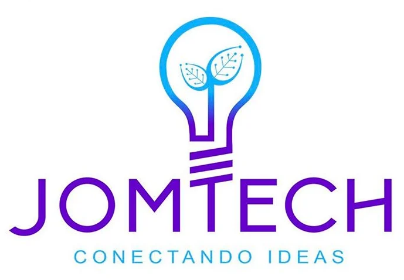 ASESORÍA LEGAL
TOMÁS QUINTERO
ENCARGADO DE SEGURIDAD
MANUEL LÓPEZ